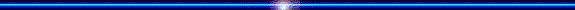 Chọn số mà em thích ? (hãy thực hiện theo yêu cầu đó)
4
3
9
1
8
2
5
6
7
17
11
10
14
12
13
16
15
18
KIỂM TRA ĐỌC CHKI-LỚP 4A, 2019-2020
Lưu ý: Khi chọn yêu cầu, chiếu nội dung câu hỏi, đáp án. Rồi quay lại bấm vào mũi tên ở các Slide
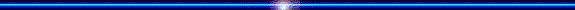 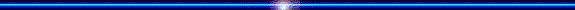 19
20
21
23
24
25
22
27
26
28
36
31
35
30
32
29
34
33
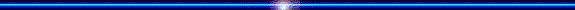 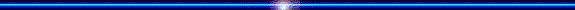 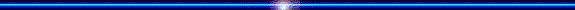 Yêu cầu số 1
Đọc đoạn “Vào đời vua Trần … có thì giờ chơi diều.” bài Ông Trạng thả diều sgk/104.
 Tìm những chi tiết nói lên tư chất thông minh của Nguyễn Hiền.
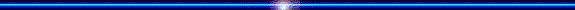 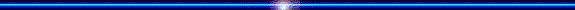 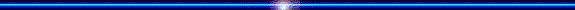 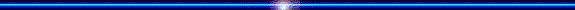 Trả lời: Học đến đâu hiểu ngay đến ấy, trí nhớ lạ thường: có thể thuộc 20 trang sách trong một ngày mà vẫn  có thì giờ chơi diều
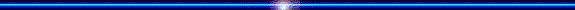 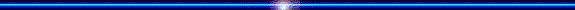 Yêu cầu số 08
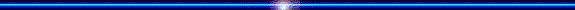 Đọc đoạn “Từ đầu … là bên ấy thắng.” bài Kéo co (sgk/ 155).
 Qua phần đầu bài văn em hiểu cách chơi kéo co như thế nào?
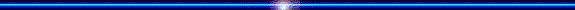 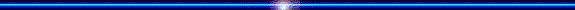 Trả lời: Kéo co phải có 2 đội, thường thì số người 2 đội bằng nhau, thành viên 2 đội nắm chung một sợi dây thừng dài. Kéo co phải đủ 3 keo….
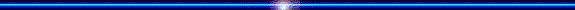 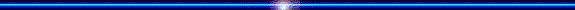 Yêu cầu số 7
Đọc đoạn “Bưởi mồ côi … không nản chí.” bài Vua tàu thuỷ “Bạch Thái Bưởi”.sgk/115-116
 Năm làm thư kí cho một hãng buôn, Bạch Thái Bưởi bao nhiêu tuổi?
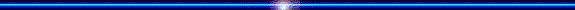 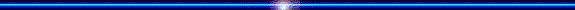 Trả lời: Làm thư kí cho một hãng buôn năm ấy Bạch Thái Bưởi 21 tuổi
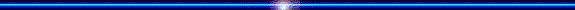 Yêu cầu số 11
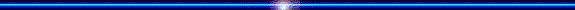 Đọc đoạn “Sau vì nhà nghèo quá … vi vút tầng mây.” bài Ông Trạng thả diều. Sgk/104
 Nguyễn Hiền ham học và chịu khó như thế nào?
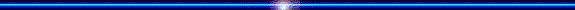 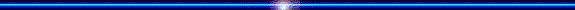 Trả lời: Nhà nghèo Hiền bỏ học ban ngày đi chăn trâu, Hiền đứng ngoài lớp nghe thầy giảng nhờ. Tối đến, đợi bạn học thuộc bài rồi mượn vở của bạn. Sách của Hiền là….
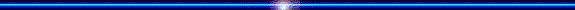 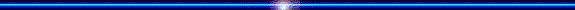 Yêu cầu số 3
Đọc đoạn “Vào đời vua Trần … có thì giờ chơi diều.” bài Ông Trạng thả diều. Sgk/104
 Tìm những chi tiết nói lên tư chất thông minh của Nguyễn Hiền.
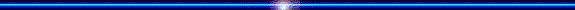 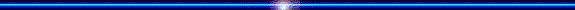 Trả lời: Nguyễn Hiền học đến đâu hiểu ngay đến đấy, trí nhớ lạ thường: có thể thuộc 20 trang sách trong một ngày mà vẫn có thời giờ chơi diều.
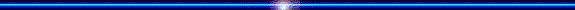 Yêu cầu số 4
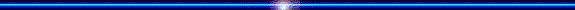 Đọc đoạn “Sau vì nhà nghèo quá … vi vút tầng mây.” bài Ông Trạng thả diều. Sgk/104
 Bận làm, bận học như thế mà cánh diều của Nguyễn Hiền như thế nào?
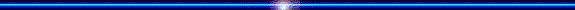 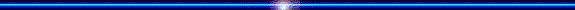 Trả lời: Cánh diều của Nguyễn Hiền vẫn bay cao, tiếng sáo vẫn vi vút tầng mây.
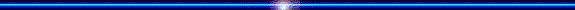 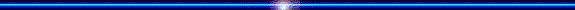 Yêu cầu số 5
Đọc đoạn “Mỗi lần có kì thi… nước Nam ta.” bài Ông Trạng thả diều. Sgk/104
 Vì sao chú bé Hiền được gọi là “ông Trạng thả diều”?
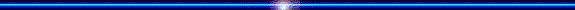 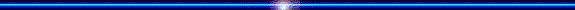 Trả lời: Vì Nguyễn Hiền đỗ Trạng nguyên ở tuổi 13, khi vẫn còn là một chú bé ham thích chơi diều
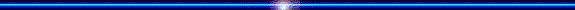 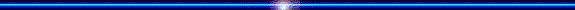 Yêu cầu số 6
Đọc đoạn “Bưởi mồ côi … không nản chí.” bài Vua tàu thuỷ “Bạch Thái Bưởi”. Sgk/115-116
 Trước khi mở công ti vận tải đường thuỷ, Bạch Thái Bưởi đã làm gì?
Trả lời: Đầu tiên anh làm thư kí cho một hãng buôn. Sau buôn gỗ, buôn ngô, mở hiệu cầm đồ, lập nhà in, khai thác mỏ…
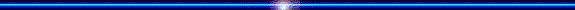 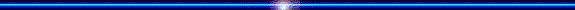 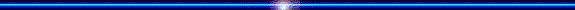 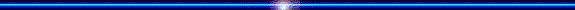 Yêu cầu số 8
Đọc đoạn “Bạch Thái Bưởi mở công ti … bán lại tàu cho ông.” bài Vua tàu thuỷ “Bạch Thái Bưởi”. Sgk/115-116
 Nhờ đâu mà Bạch Thái Bưởi thành công?
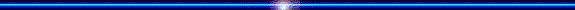 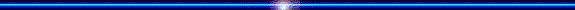 Trả lời: Nhờ ý chí vươn lên, thất bại không nản long; biết khơi vậy long tự hào dân tộc của hành khách người việt: ủng hộ chủ tàu Việt Nam,…
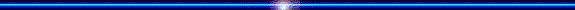 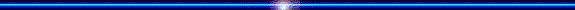 Yêu cầu số 9
Đọc đoạn “Bưởi mồ côi … không nản chí.” bài Vua tàu thuỷ “Bạch Thái Bưởi”.sgk 115-116
 Cuộc sống của Bạch Thái Bưởi lúc nhỏ như thế nào?
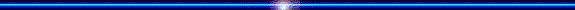 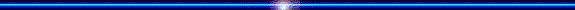 Trả lời: Lúc nhỏ Bạch Thái Bưởi mồ coi cha, phải theo mẹ quẩy gánh hang rong.
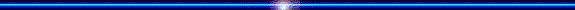 Yêu cầu số 2
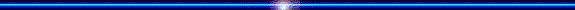 Đọc đoạn “Hội làng Hữu Trấp … khuyến khích người xem hội.” bài Kéo co sgk/155.
 Câu: Hãy giới thiệu cách chơi kéo co ở làng Hữu Trấp
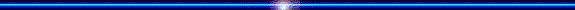 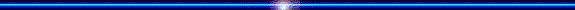 Trả lời: Làng Hữu Trấp thi kéo co rất đặc biệt so với cách chơi thông thường. Đó là cuộc thi giữa bên nam và bên nữ,…
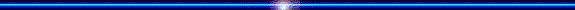 Yêu cầu số 13
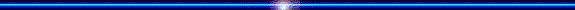 Đọc đoạn “ Làng Tích Sơn thuộc thị xã Vĩnh Yên … ngợi khen những chàng trai thắng cuộc.” bài Kéo co sgk/155.
 Cách chơi kéo có ở làng Tích Sơn có gì đặc biệt?
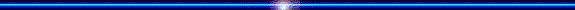 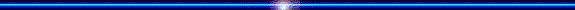 Trả lời: Đó là cuộc thi giữa trai tráng hai giáp trong làng. Số lượng người hai bên không hạn chế. Có giáp thua keo đầu…
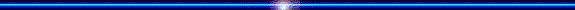 Yêu cầu số 12
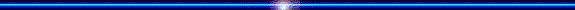 Đọc đoạn “Hội làng Hữu Trấp … khuyến khích người xem hội.” bài Kéo co sgk/155.
 Câu: Vì sao chơi kéo co bao giờ cũng vui?
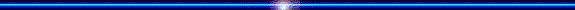 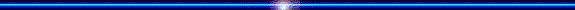 Trả lời: Trò chơi kéo co bao giờ cũng vui vì có rất đông người tham gia, vì không khí ganh đua rất sôi nổi;…
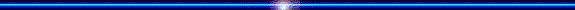 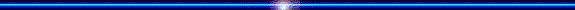 Yêu cầu số 15
Đọc đoạn “ Làng Tích Sơn thuộc thị xã Vĩnh Yên … ngợi khen những chàng trai thắng cuộc.” bài Kéo co sgk/155.
 Ngoài kéo co em còn biết trò chơi dân gian nào khác?
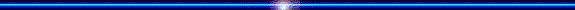 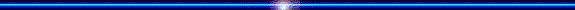 Trả lời: Đấu vật, múa võ, đá cầu, đu bay,…
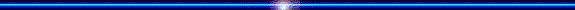 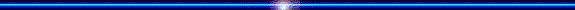 Yêu cầu số 16
Đọc đoạn “Thuở đi học … xin sẵn lòng.” bài Văn hay chữ tốt. Sgk/129
 Thái độ Cao Bá Quát như thế nào khi nhận lời giúp bà cụ hang xóm viết đơn?
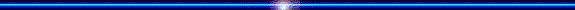 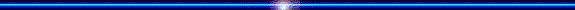 Trả lời: Cao Bá Quát vui vẻ nói: Tưởng việc vì khó, chứ việc ấy cháu xin sẵn long.
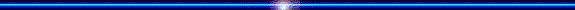 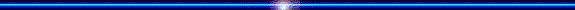 Yêu cầu số 18
Đọc đoạn “Sáng sáng … văn hay chữ tốt.” bài Văn hay chữ tốt. Sgk/129
 Cao Bá Quát quyết chí luyện chữ như thế nào?
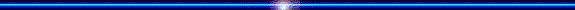 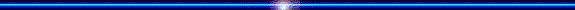 Trả lời: Sáng sáng, ông cầm que vạch lên cột nhà luyện chữ cho cứng cáp,…
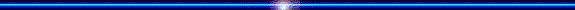 Yêu cầu số 14
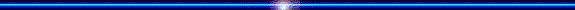 Đọc đoạn “Từ đầu … là bên ấy thắng.” bài Kéo co (sgk/ 155).
 Trò chơi kéo co thể hiện tinh thần gì?
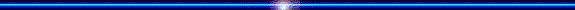 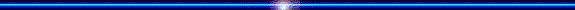 Trả lời: Trò chơi kéo co còn thể hiện tinh thần thượng võ của dân tộc
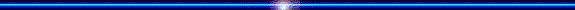 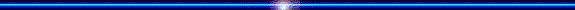 Yêu cầu số 17
Đọc đoạn “Lá đơn viết lí lẽ rõ ràng … sao cho đẹp.” bài Văn hay chữ tốt. Sgk/129
Sự việc gì đã xảy ra làm Cao Bá Quát phải ân hận?
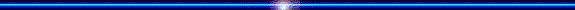 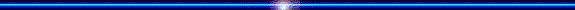 Trả lời: Lá đơn của Cao Bá Quát vì chữ quá xấu, quan không đọc được nên thét lính đuổi bà cụ về, khiến bà cụ không giải được nỗi quan.
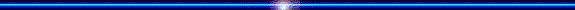 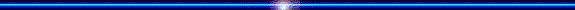 Yêu cầu số 20
Đọc đoạn “Thuở đi học … xin sẵn lòng.” bài Văn hay chữ tốt. Sgk/129
 Vì sao Cao Bá Quát thường bị điểm kém?
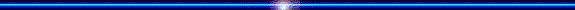 Trả lời: Cao Bá Quát thường bị điểm kém vì chữ viết rất xấu dù bài văn của ông viết rất hay.
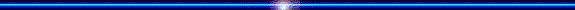 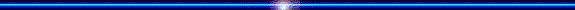 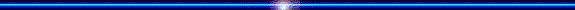 Yêu cầu số 19
Đọc đoạn “Sáng sáng … văn hay chữ tốt.” bài Văn hay chữ tốt. Sgk/129
 Cao Bá Quát quyết luyện chữ viết như thế nào?
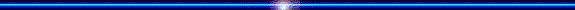 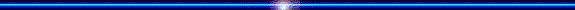 Trả lời: Sáng sáng ông cầm que vạch lên cột nhà luyện chữ cho cứng cáp. Mỗi tối, viết xong mười trang vở mới đi ngủ; mượn những cuốn sách chữ đẹp về làm mẫu; luyện viết liên tục suốt mấy năm trời.
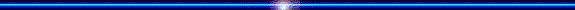 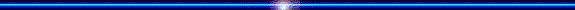 Yêu cầu số 21
Đọc đoạn “Từ Bạch Thái Bưởi mở công ti vận tải … đến hết.” bài Vua tàu thuỷ “Bạch Thái Bưởi”. Sgk /115-116
 Bạch Thái Bưởi đã cho dán dòng chữ gì trên những chiếc tàu?
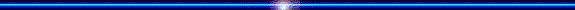 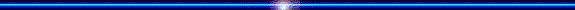 Trả lời: Ông cho dán dòng chữ “ Người ta thì đi tàu ta”
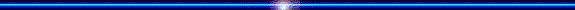 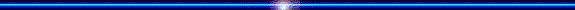 Yêu cầu số 22
Đọc đoạn “Từ Bạch Thái Bưởi mở công ti vận tải … đến hết.” bài Vua tàu thuỷ “Bạch Thái Bưởi”. Sgk /115-116
 Chỉ trong mười năm, Bạch Thái Bưởi đã trở thành thế nào?
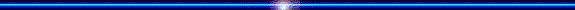 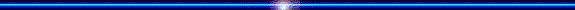 Trả lời: Trở thành một bậc anh hùng kinh tế như đánh giá của người cùng thời.
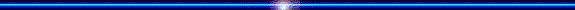 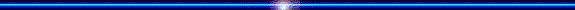 Yêu cầu số 23
Đọc đoạn “Từ Bạch Thái Bưởi mở công ti vận tải … đến hết.” bài Vua tàu thuỷ “Bạch Thái Bưởi”. Sgk /115-116
 Lúc thịnh vượng nhất, công ti Bạch Thái Bưởi như thế nào?
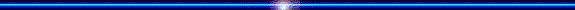 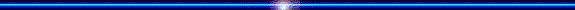 Trả lời: Có tới ba mươi chiếc tàu lớn nhỏ mang những cái tên lịch sử: Hồng Bàng, Lạc Long, Trưng Trắc, Trưng Nhị,...
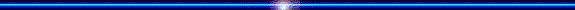 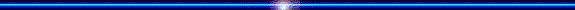 Yêu cầu số 25
Đọc đoạn “Từ Bạch Thái Bưởi mở công ti vận tải … đến hết.” bài Vua tàu thuỷ “Bạch Thái Bưởi”. Sgk /115-116
 Em hiểu thế nào là một bậc anh hùng kinh tế
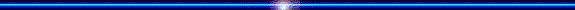 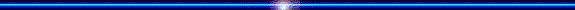 Trả lời: Là bậc anh hùng nhưng không phải trên chiến trường mà trên thương trường./ Là người lập nên thành tích phi thường trong kinh doanh./ Là người dành thắng lợi to lớn trong kinh doanh.
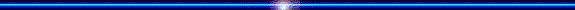 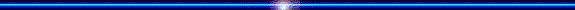 Yêu cầu số 24
Đọc đoạn “Từ Bạch Thái Bưởi mở công ti vận tải … đến hết.” bài Vua tàu thuỷ “Bạch Thái Bưởi”. Sgk /115-116
 Bạch Thái Bưởi mở công ti vận tải đường thủy vào thời điểm nào?
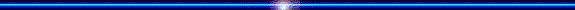 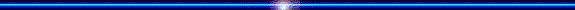 Trả lời: Vào lúc những lúc con tàu của người Hoa đã độc chiếm các đường song miền Bắc.
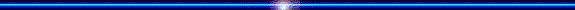 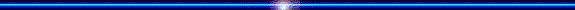 Yêu cầu số 26
Đọc đoạn “Từ đầu … anh vẫn không nản chí.” bài Vua tàu thuỷ “Bạch Thái Bưởi”. Sgk /115-116
 Những chi tiết nào chứng tỏ anh là một người rất có chí?
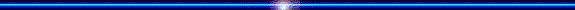 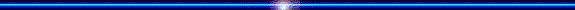 Trả lời: Có lúc mất trắng tay, không còn gì nhưng Bưởi không nản chí.
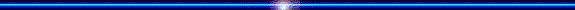 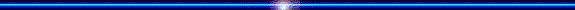 Yêu cầu số 27
Đọc đoạn “Từ đầu … anh vẫn không nản chí.” bài Vua tàu thuỷ “Bạch Thái Bưởi”. Sgk /115-116
 Khi mở công ti vận tải đường thủy, Bạch Thái Bưởi đã làm những công việc gì?
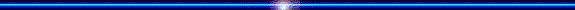 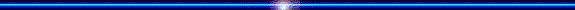 Trả lời: Đầu tiên anh làm thư kí cho một hang buôn. Sau buôn gỗ, buôn ngô, mở hiệu cầm đồ, lập nhà in, khai thác mỏ,…
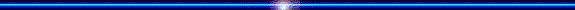 Yêu cầu số 28
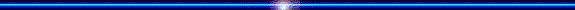 Đọc đoạn “Tuổi thơ của tôi … vì sao sớm.” bài Cánh diều tuổi thơ. Sgk/146
 Tác giả đã chọn những chi tiết nào đã tả cánh diều?
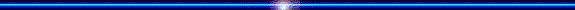 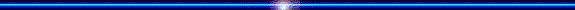 Trả lời: Cánh diều mềm mại như cánh bướm./ Trên cánh diều có nhiều loại sáo,…
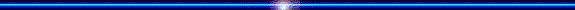 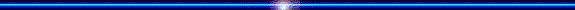 Yêu cầu số 30
Đọc đoạn “Tuổi thơ của tôi … vì sao sớm.” bài Cánh diều tuổi thơ. Sgk/146
 Tả giả tả cánh diều bằng những giác quan nào?
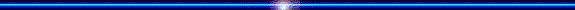 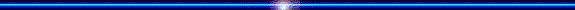 Trả lời: Mắt nhìn - cánh diều mềm mại như cánh bướm; Tai nghe – tiếng sáo diều vi vu trầm bổng - sáo đơn, sáo kép, sáo bè…
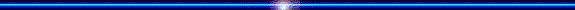 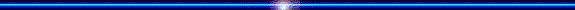 Yêu cầu số 29
Đọc đoạn “Tuổi thơ của tôi … vì sao sớm.” bài Cánh diều tuổi thơ.
 Những chi tiết nào tả cánh diều.
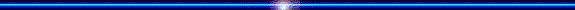 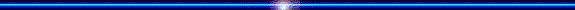 Trả lời: Cánh diều mềm mại như cánh bướm. / Trên cánh diều có nhiều loại sáo,…
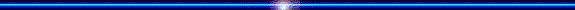 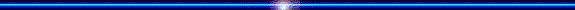 Yêu cầu số 32
Đọc đoạn “Ban đêm … khát khao của tôi.” bài Cánh diều tuổi thơ.
 Nội dung của bài là …
Trả lời: Niềm vui sướng và những khát vọng tốt đẹp mà trò chơi thả diều mang lại cho đám trẻ mục đồng khi các em lắng nghe tiếng sáo diều, ngắm những cánh diều bay lơ lửng trên bầu trời.
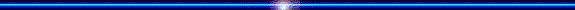 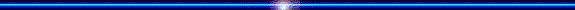 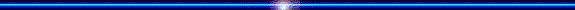 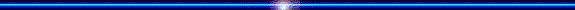 Yêu cầu số 31
Đọc đoạn “Ban đêm … khát khao của tôi.” bài Cánh diều tuổi thơ.
 Qua các câu mở bài và kết bài, tác giả muốn nói điều gì về cánh diều tuổi thơ?
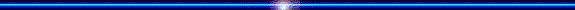 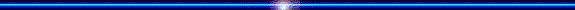 Trả lời: Cánh diều khơi gợi những mơ ước đẹp cho tuổi thơ.
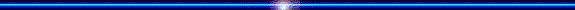 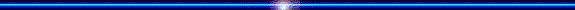 Yêu cầu số 33
Đọc đoạn “Từ đầu … anh vẫn không nản chí.” bài Vua tàu thuỷ “Bạch Thái Bưởi”. Sgk /115-116
 Bạch Thái Bưởi xuất thân như thế nào?
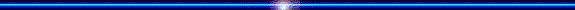 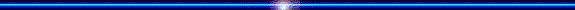 Trả lời: …mồ coi cha từ nhỏ, phải theo mẹ quẩy gánh hang rong. Sau được nhà học Bạch nhận làm con nuôi, đổi họ Bạch được ăn học.
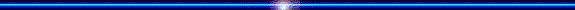 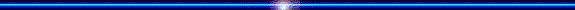 Yêu cầu số 36
Đọc đoạn “Vào đời vua Trần … có thì giờ chơi diều.” bài Ông Trạng thả diều. Sgk/104
 Tìm những chi tiết nói lên tư chất thông minh của Nguyễn Hiền.
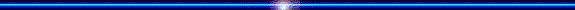 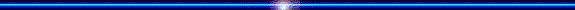 Trả lời: Nguyễn Hiền học đến đâu hiểu ngay đến đấy, trí nhớ lạ thường: có thể thuộc hai mươi trang sách trong ngày mà vẫn có thời giờ chơi diều.
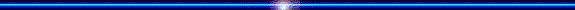 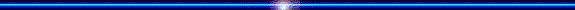 Yêu cầu số 34
Đọc đoạn “Bạch Thái Bưởi mở công ti … bán lại tàu cho ông.” bài Vua tàu thuỷ “Bạch Thái Bưởi”. Sgk /115-116
 Nhờ đâu mà Bạch Thái Bưởi thành công?
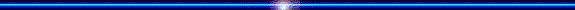 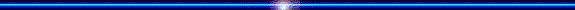 Trả lời: Nhờ ý chí vươn lên, thất bại không ngã lòng; biết khơi dậy long tự hào dân tộc của hành khác người việt,…
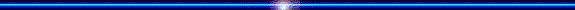